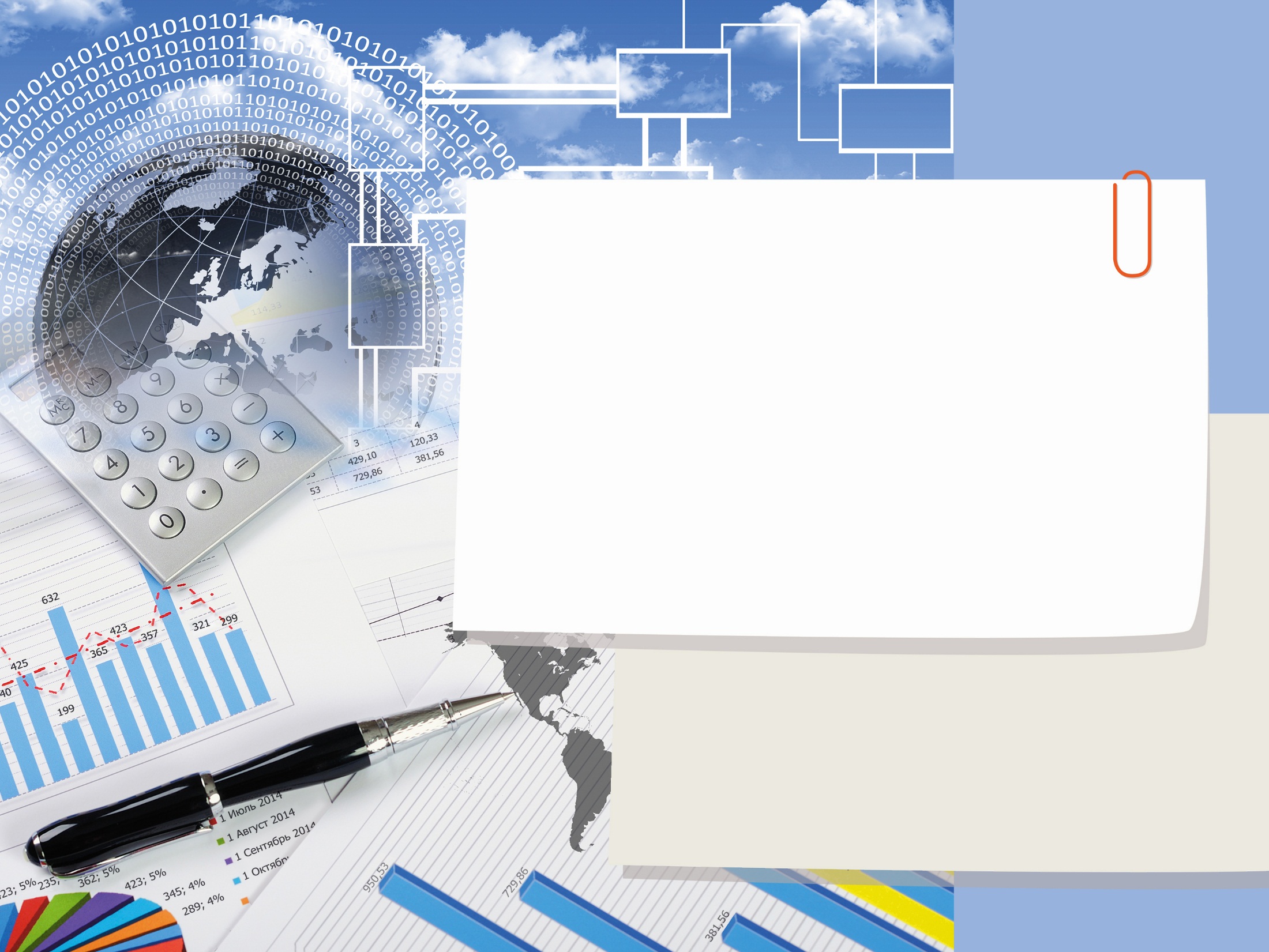 ВИКОНАВЧИЙ ОРГАН КИЇВСЬКОЇ МІСЬКОЇ РАДИ
        (КИЇВСЬКА МІСЬКА ДЕРЖАВНА АДМІНІСТРАЦІЯ)
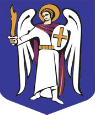 ПРОЕКТ БЮДЖЕТУ 
МІСТА КИЄВА НА 2019 РІК
Название
презентации
БЮДЖЕТ МІСТА КИЄВА 2018. РЕСУРСИ
ПЛАН на 2018 рік
57 226,9 млн грн
ФАКТ на 01.12.18
 52 252,9 млн грн
БЮДЖЕТ МІСТА КИЄВА 2018. ДОХОДИ 
(без власних надходжень та трансфертів) млн грн
ПЛАН 2018
 Всього – 38 344,1
ФАКТ на 01.12.2018
 Всього – 34 890,7
БЮДЖЕТ МІСТА КИЄВА 2018. ПДФО (млн грн)
125,2%
темп росту
132,0%
темп росту
137,8%
темп росту
БЮДЖЕТ МІСТА КИЄВА 2018. 
ВИДАТКИ. CТРУКТУРА (млн грн)
План 
Всього 59 454,7
Факт на 01.12.2018 
Всього 44 147,8
БЮДЖЕТ МІСТА КИЄВА 2018. 
ВИДАТКИ. CТРУКТУРА (млн грн)
ПЛАН 2018
 Всього – 59 454,7
ФАКТ на 01.12.2018
 Всього – 44 147,8
БЮДЖЕТ МІСТА КИЄВА 2019. CТРУКТУРА (млн грн)
Загальний фонд
ДОХОДИ
51 422,0
3 542,3
Спеціальний фонд
ВИДАТКИ
40 051,4
14 912,9
- 11 370,6
ПЕРЕДАЧА
ДЕФІЦИТ/ ПРОФІЦИТ
0
СТАТТЯ 72 Бюджетного Кодексу України
БЮДЖЕТ МІСТА КИЄВА 2019. ДОХОДИ (млн грн)
*
60 117,7
*
56 928,8
54 964,3
54 742,2
48 765,1
38 687,2
31 654,0
*
Прогнозні показники КМУ
БЮДЖЕТ МІСТА КИЄВА 2019. ДОХОДИ (млн грн)
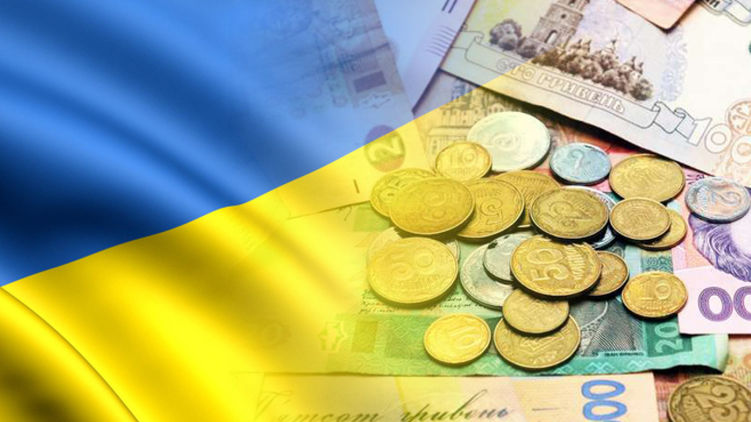 2019
2018
в т. ч. ТРАНСФЕРТИ
15 454,7
- 1 676,3
БЮДЖЕТ МІСТА КИЄВА 2019. ДОХОДИ
 ЗАГАЛЬНИЙ ФОНД (без трансфертів) (млн грн)
БЮДЖЕТ МІСТА КИЄВА 2019. ДОХОДИ
 СПЕЦІАЛЬНИЙ ФОНД (без трансфертів) (млн грн)
БЮДЖЕТ МІСТА КИЄВА 2019. ТРАНСФЕРТИ (млн грн)
БЮДЖЕТ МІСТА КИЄВА 2019. ДОХОДИ. 
ПДФО (млн грн)
ПДФО (млн грн)
Темп росту 113,7%
ПДФО із заробітної плати  -  15 018,3
ПДФО задеклароване– 1 493,8
БЮДЖЕТ МІСТА КИЄВА 2019. ДОХОДИ. 
ЄДИНИЙ ПОДАТОК (млн грн)
Темп росту 104,8%
БЮДЖЕТ МІСТА КИЄВА 2019. ДОХОДИ
ПОДАТОК НА НЕРУХОМЕ МАЙНО (млн грн)
Темп росту 119,6%
БЮДЖЕТ МІСТА КИЄВА 2019. ДОХОДИ
ПОДАТОК НА ПРИБУТОК ПІДПРИЄМСТВ (млн грн)
Темп росту 100,0%
Офіс великих платників податків – 73,8;
Головне управління ДФС у м. Києві – 26,2.
БЮДЖЕТ МІСТА КИЄВА 2019. ДОХОДИ
ПЛАТА ЗА ЗЕМЛЮ (млн грн)
Темп росту 100,9%
БЮДЖЕТ МІСТА КИЄВА 2019. ДОХОДИ
ПЛАТА ЗА НАДАННЯ АДМІНІСТРАТИВНИХ ПОСЛУГ (млн грн)
Темп росту 107,9%
Кількість мешканців – 739 320 осіб
БЮДЖЕТ МІСТА КИЄВА 2019. ДОХОДИ
АКЦИЗНИЙ ПОДАТОК (млн грн)
Темп росту 102,1%
БЮДЖЕТ МІСТА КИЄВА 2019. ДОХОДИ
ОРЕНДНА ПЛАТА ЗА КОРИСТУВАННЯ МАЙНОМ (млн грн)
Темп росту 96,1%
БЮДЖЕТ МІСТА КИЄВА 2019. ДОХОДИ
(без трансфертів і власних надходжень) (МЛН ГРН)
ВСЬОГО – 40 144,4
БЮДЖЕТ МІСТА КИЄВА 2019. БОРГ
ЗАВЕРШЕННЯ РЕСТРУКТУРИЗАЦІЇ БОРГУ
БЮДЖЕТ МІСТА КИЄВА 2019. СТРУКТУРА. ВИДАТКИ
ЗА НАПРЯМАМИ БЮДЖЕТНОЇ ПОЛІТИКИ МІСТА КИЄВА НА 2019 РІК (млн грн)
Всього – 53 710,9
БЮДЖЕТ МІСТА КИЄВА 2019. ВИДАТКИ (млн грн)
*
*
*
Без власних надходжень
БЮДЖЕТ МІСТА КИЄВА 2019. ВИДАТКИ
54 964,3
млн грн
БЮДЖЕТ М. КИЄВА 2019. CТРУКТУРА
ПЛАН 2018 
Всього 57 740,8
ПРОЕКТ 2019
Всього 54 964,3